2025年３月９日(日)開催!
2025年話題！
MLB™＆大阪・関西万博　　　　旅行説明会のご案内
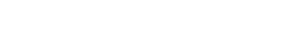 事前予約制　　　　参加費無料
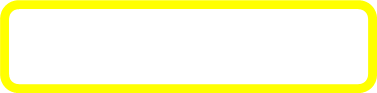 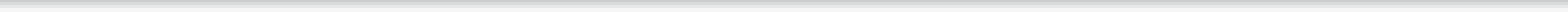 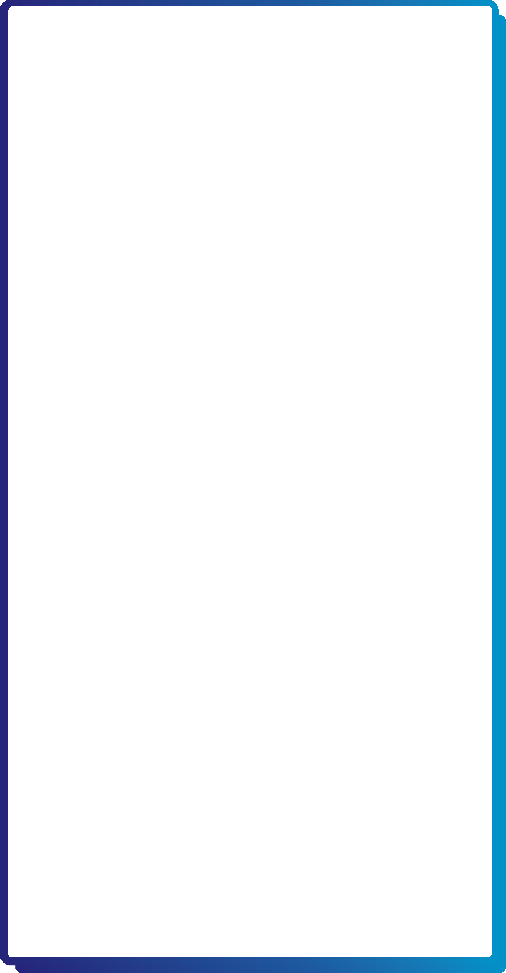 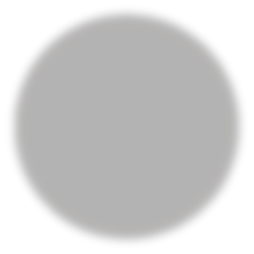 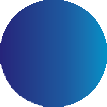 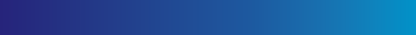 Information
MLB™試合観戦ツアー
1部
各部共通のお知らせ

【開催日】：2025年3月9日(日)
【会場】：佐久市佐久平交流センター
　　　　　　3階　情報研修室
【お申込み方法】：下記QRコード
　　または店舗までお電話ください
【参加条件】：参加費無料
　　　　　　　　事前予約制
【定員】：各部、１６名様
時間：11:00～12：30
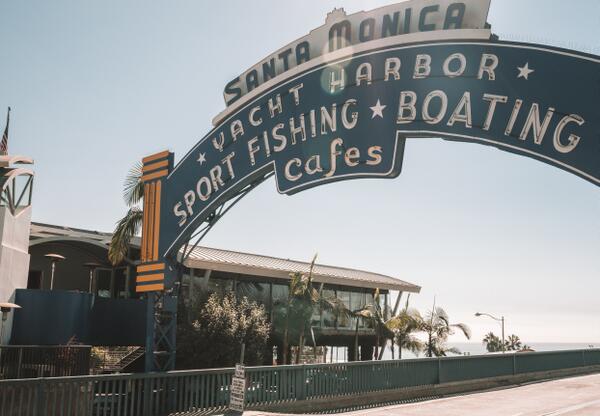 ★実際にツアーに参加した　　　スタッフより、オフィシャルパートナーJTBならではのツアーの魅力をご案内いたします。現地での過ごし方もご提案いたします！
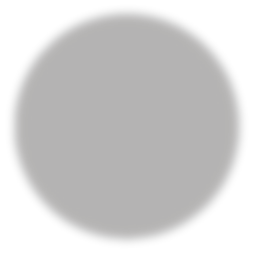 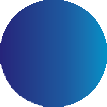 大阪・関西万博(大阪・関西への旅)
2部
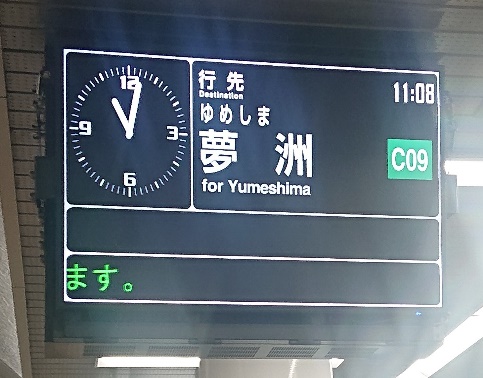 時間：13:30～15：00
第1部(MLB)
お申込みはこちらから
第2部(万博)
お申込みはこちらから
★地元出身のスタッフが、気になるアクセス方法も含め、万博(大阪)の魅力をたっぷりとお届けします！
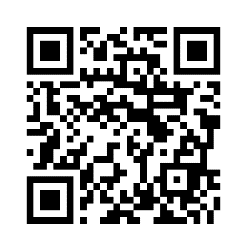 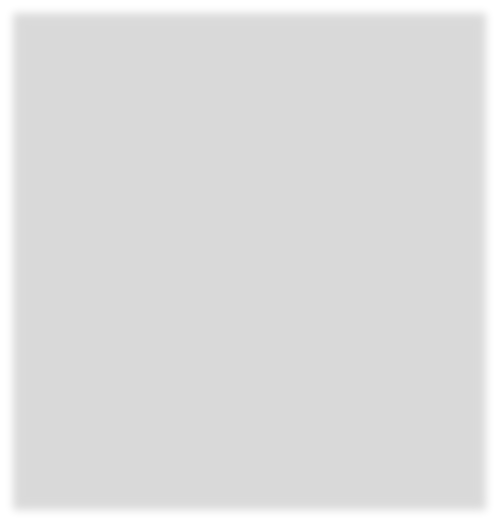 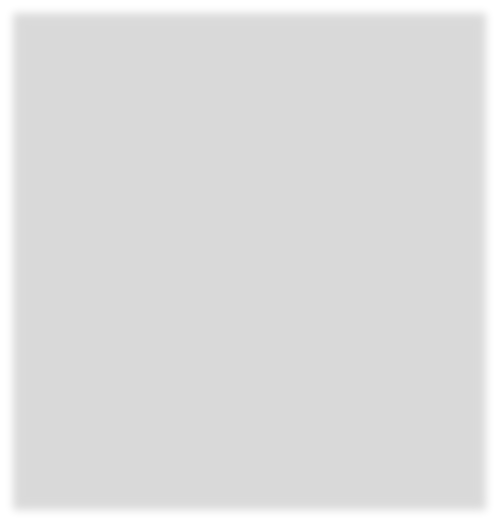 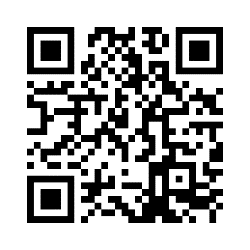 テキストが入ります。テキストが入ります。テキストが入ります。テキストが入ります。テキストが入ります。テキストが入ります。
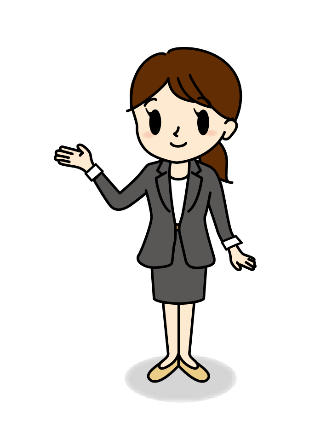 詳細は
こちらから
JTBイオンモール佐久平店
TEL:0267-65-8666
〒385-0029 長野県佐久市佐久平駅南11-10　イオンモール佐久平店1階営業時間：月～木：10:00～18：00(最終受付17：00)
　　　　　　 金～日・祝日：10:00～19:00(最終受付18:00)